Information-Centric Networks
Section # 5.1: Content Distribution
Instructor: George Xylomenos
Department: Informatics
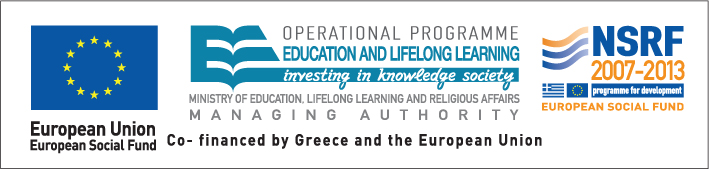 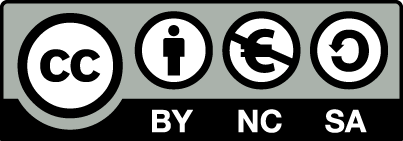 Funding
These educational materials have been developed as part of the instructors educational tasks.
The “Athens University of Economics and Business Open Courses” project only funded the reformatting of these educational materials. 
The project is being implemented as part of the Operational Program “Instruction and Lifelong Learning” and is co-financed by the European Union (European Social Fund) and national funds.
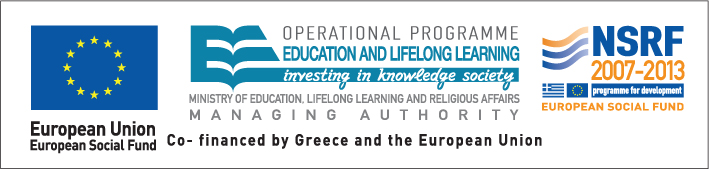 Licencing
These educational materials are subject to a Creative Commons License.
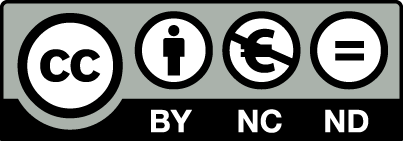 Week 5 / Paper 1
On the use and performance of content distribution networks
Balachander Krishnamurthy, Craig Wills, Yin Zhang
IMC Workshop, 2001
Main point
CDNs offload work from origin servers
How are CDNs used?
DNS redirection and URL rewriting
How do CDNs perform?
DNS lookups may not be worthwhile
Note: things have changed a lot since 2001!
Information-Centric Networks
05a-4
Introduction
Content Distribution Network (CDN)
A collection of servers for content delivery
May be collocated with origin server or widespread
The origin server’s is cached/replicated at CDN servers
The CDN tries to locate a server “close” to the client
Origin servers are aware of CDNs
CDNs use mostly proprietary algorithms
What techniques are employed?
How much are CDNs used?
What kind of content is offloaded?
How can their performance be measured?
How do CDNs perform against each other and the origin server?
Information-Centric Networks
05a-5
CDN techniques
How to direct a client to the right CDN server?
DNS redirection: select server during DNS resolution
The CDN controls the authoritative DNS server
Decides based on load and proximity
Full-site: origin server is hidden behind the CDN
Partial-site: URLs embedded in pages modified for the CDN
www.foo.com/bar.gif->foo.cdn.net/www.foo.com/bar.gif
URL rewriting: dynamic rewriting of embedded URLs
The returned page has the selected IP addresses replaced
Mixed mode
First URL rewriting with DNS name of CDN server
Then DNS redirection depending on load and location
Information-Centric Networks
05a-6
Use of CDNs
How much are CDNs used?
This study is 10 year old, around when CDN use exploded
17-30% of popular sites were found to use CDNs
Found either CDN DNS names or CDN DNS servers
Most sites used Akamai at that time
A custom list of sites was created to reflect other CDNs
Change characteristics of content
Less than 1% of the returned content changed
CDNs are used mostly for static content (images)
Nature of requested content
96-98% of objects were images
40-60% of bytes were images
CDN cached images had a 20-30% higher hit rate
Information-Centric Networks
05a-7
Measurement methodology
Client-side study of image content delivery
Response latency and download time
Content for study: the canonical page
A large set of pages was analyzed
A page with 18 images of specific sizes was chosen
A similar page was found in each CDN
Similar pages were found in sites that do not use a CDN
Study description
Record DNS lookup time
Use httperf to download all images so as to prime the CDN
Fetch all images (from the CDN) and record the download time
Clients from the NIMI measurement infrastructure, no caching
Measurements were repeated one year later
Information-Centric Networks
05a-8
Response time results
Total DNS plus download time results
CDNs performed better than origin servers
CDNs improved during the second measurement period
One CDN had problems with high DNS lookup times
URL rewriting CDNs avoid additional DNS lookups
DNS redirection CDNs worked best overall
But they also had the highest number of servers!
Download time only
Isolates the results of CDN server selection
Akamai was the most inconsistent!
Information-Centric Networks
05a-9
DNS load balancing
DNS load balancing versus CDN server selection
CDNs return low TTLs to allow timely selection of servers
Is this worth the trouble of the additional lookups?
Modified test to remember CDN returned IP address
Mixed results for download time
Some times the new IP address is not better (may even be worse)
Bad results for total response time
Even if download time is OK, the extra DNS lookup has a cost
Result: the small TTL is not generally a good idea!
It may lead to small or no gains in download time
Plus it requires an extra DNS lookup
Also, it overloads DNS (but CDNs do not really care)
But, again, this is a 10 year old study
Information-Centric Networks
05a-10
End of Section # 5.1
Course: Information-Centric Networks, Section # 5.1: Content Distribution
Instructor: George Xylomenos, Department: Informatics
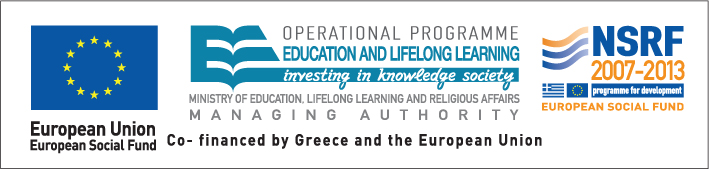 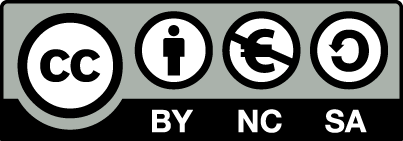